EMOSI DAN SUASANA HATI
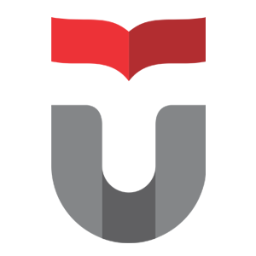 bab IV
Emosi adalah perasaan intens yang diarahkan pada seseorang atau sesuatu. Suasana hati adalah perasaan yang cenderung kurang intens dibandingkan emosi dan kurang stimulus konstekstual. Sedangkan afeksi adalah kisaran luas dari perasaan yang dialami seseorang.
Emosi disebabkan oleh		:
Peristiwa spesifik
Sangat singkat durasinya
Spesifik dan banyak (Emosi seperti marah, takut, jijik, dll.)
Biasanya diikuti ekspresi wajah
Berorientasi tindakan
Suasana hati disebabkan oleh	:
Penyebabnya umum dan tidak jelas
Bertahan lebih lama dari emosi
Lebih umum
Tidak diikuti oleh ekspresi wajah yang jelas
Kognitif
Suasana Hati Dasar	: Afeksi Positif dan Negatif
Afeksi positif adalah sebuah dimensi suasana hati yang terdiri atas emosi positif spesifik seperti ketertarikan, percaya diri, dan keceriaan pada akhirnya mengalami kebosanan, kelambanan, serta keletihan.
Afeksi Negatif adalah sebuah dimensi suasana hati yang terdiri atas emosi negatif seperti kegugupan, stres dan kecemasan pada akhirnya mengalami relaksasi, ketenangan, serta kendali diri.
Kompensasi Positif adalah kecenderungan kebanyakan individu untuk mengalami suasana hati positif ringan pada titik nol.
Sumber Emosi dan Suasana Hati
Sumber-sumber emosi dan suasana hati berbagai macam, diantaranya adalah kepribadian, waktu dalam hari, hari dalam minggu, stres, cuaca, aktivitas sosial, tidur, olahraga,umur, dan jenis kelamin.
Emosi Pekerja
Emosi pekerja adalah sebuah situasi dimana seorang pekerja menampilakn emosi yang diinginkan organisasi selama transaksi-transaksi interpersonal di tempat kerja. Dispraritas ini disebut juga disonansi emosi. 
Disonansi emosi ialah inkonsistensi antara emosi yang dirasakan orang dan emosi yang mereka tampilkan dan rasakan. Menampilkan emosi palsu membuat kita meredam yang sebenarnya terjadi. 
Akting permukaan adalah menyembunyikan perasaan di dalam dan menyembunyikan ekspresi emosional sebagai respons atas peraturan. 
Akting mendalam adalah mencoba untuk memodifikasi perasaan didalam diri yang sebenarnya berdasarkan aturan. Aplikasi Perilaku Organisasi terhadap Emosi dan Suasana Hati yaitu, seleksi, pengambilan keputusan, kreativitas, motivasi, kepemimpinan, negosiasi, layanan pelanggan, dan sikap kerja.
TERIMAKASIH
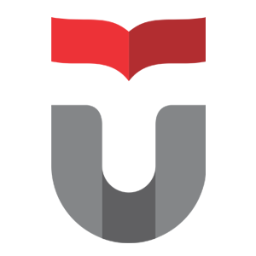